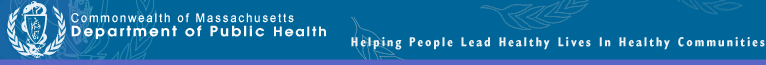 EMERGENCY MEDICAL CARE ADVISORY BOARD (EMCAB)Wednesday, October 17, 201810:00AM-12:00PM
Agenda
Welcome 

EMCAB Standing Committees

Medical Services Committee Report to EMCAB

Informational Presentation: Trauma Registry

Next Steps
Slide 2
Welcome: Reminders
Quorum: A Quorum is defined as:  

a simple majority of the members of a public body, unless otherwise provided in a general or special law, executive order, or other authorizing provision.  G.L. c. 30A, § 18.

As applied to EMCAB—a quorum equals 21 members  (½ of 41  members + 1 )
Slide 3
OEMS Updates
Department Update
Office relocation to be announced
Certification Season
MIH update
Community EMS began accepting applications on October 1.  
MIH and MIH with an EDA component will begin accepting applications in late November.
Slide 4
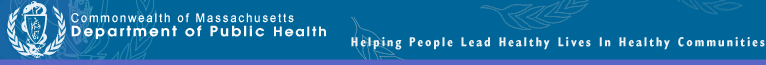 EMCAB Standing Committees
Slide 5
Standing Committees:Appointment of Chairs
At the November 15, 2017 meeting, EMCAB voted on the chairs of three standing committees. 
Communications: Ed McNamara
Operations: David Faunce
Community Care and Education: Derrick Congdon

Today, EMCAB will vote on the chairs of the two remaining committees.
Workforce Training 
Nominee: Deborah Clapp
Mass Casualty Incident (MCI) Response
Nominee: Jonathan Brickett
Slide 6
Standing Committees: Membership Slates
Today, we will vote on the proposed Standing Committee Membership Slates for three Committees:

Communications

Operations

Community Care and Education
Slide 7
Communications CommitteeSlate (Vote)
Slide 8
Operations CommitteeSlate (Vote)
Slide 9
Community Care and Education Committee Slate (Vote)
Slide 10
Standing Committee Topics
Operations
Update AR 5-401 (BLS) and AR 5-402 (ALS) equipment lists.
Create Class V ambulance equipment list AR

Communications
Copper Fiber	
FirstNet
Triage and Transportation Apps

Community Care and Education
Public access to EMS: Next Generation 911/911 Texting
Slide 11
Medical Services Committee (MSC) Report to EMCAB
Protocol Changes
2019 Statewide Treatment Protocols:

Surgical Cric as MDO
Ketamine for Pain
CPAP for AEMTs
Slide 13
Trauma Registry
Slide 14
Trauma Registry Background
The Trauma Registry data system (Trauma Registry) is comprised of reported hospital data, as submitted by hospital trauma registrars. 

The Trauma Registry collects information in accordance with the National Trauma Data Bank as well as some minimal state specific data points that allow linkages with other State systems.  

The data element categories are organization and personal identifiers, demographics, clinical information, injury information, pre-hospital information, emergency department information, diagnosis information, injury severity information, and quality assurance information.
Slide 15
Trauma Registry Reporting Requirements
As required by 105 CMR 130.851 (C): a hospital providing trauma services as a designated trauma center must provide: 

to the Center for Health Information Analysis (CHIA) the designated trauma center data set specified in Department guidelines; 

As required by 105 CMR 130.852 (A), a hospital that is not a designated trauma center may be licensed to provide Emergency Services only if the hospital provides to CHIA the trauma service hospital data set to be specified in 105 CMR 130.851(C).
Slide 16
Massachusetts Emergency Medical Service Regions (EMS) and American College of Surgeons (ACS) Verified Trauma Centers
Slide 17
Legacy Data: Injury Type-Terrorism
Data Source: MA Trauma Registry
Slide 18
Legacy Data: All Cause Trauma Incidents by Age
Slide 19
Data Source: MA Trauma Registry
Legacy Data: Trauma Incidents by Age and Gender
Slide 20
Data Source: MA Trauma Registry
Legacy Data: Diving Accidents by Age
Slide 21
Data Source: MA Trauma Registry
Unintentional Trauma by Type-Unintentional Bite
Data Source: MA Trauma Registry
N= 1,346
Slide 22
[Speaker Notes: Reported unintentional bites were predominantly dog bites, at over 900 from 2011-2015, other bites and stings were also common, with unintentional human bites were quite rare.]
Unintentional Trauma by Type
Data Source: MA Trauma Registry
N= 1,295
Slide 23
[Speaker Notes: Community hospitals and non designated trauma centers received the majority of dog bite patients, particularly dog bites and bites that fell into the other category.  


Over 1,000 bites meeting registry requirements, including hospitalization, were treated by community hospitals, vs just under three hundred in teaching hospitals.]
Legacy Data: Dog Bites by Age
Slide 24
Data Source: MA Trauma Registry
Legacy Data: Suicide and Self-Injury by Age
Slide 25
Data Source: MA Trauma Registry
Legacy Data: Suicide and Self-Injury by Age and Gender
Slide 26
Data Source: MA Trauma Registry
Unintentional Trauma by Type-Vehicle and Pedestrian Related
Slide 27
Unintentional Trauma by Type
Data Source: MA Trauma Registry
N= 53,818
Slide 28
Unintentional Trauma by Type
Data Source: MA Trauma Registry
N= 53,818
Slide 29
[Speaker Notes: Nearly 54,000 vehicle or pedestrian related traumas were reported from 2011-2015]
Legacy Data: Trauma Incidents by Region and Age
Slide 30
Data Source: MA Trauma Registry
Out of State Transfers
Massachusetts Ambulance Trip Record Information System (MATRIS) is the tool used to collect and maintain standardized EMS patient data and information from licensed EMS services, based on the trip records their EMS personnel complete for each call to which they respond.

These data elements and MATRIS are fully compliant with the National EMS Information System (NEMSIS).

EMS Regions
Number of Active Services : 339 Percentage of Services Reporting: 98.2%Total Runs Collected: 10,501,124
Slide 31
Out of State Transfers
Massachusetts Ambulance Trip Record Information System (MATRIS)
Total number of ambulance trips:  710,645 
Data includes emergency runs only (no Interfacility transfers)
Data includes transported runs only (no cancelled, refusals, treated and released)
Destinations state is based on cleaning of destination name
Trauma Runs are where Primary impression = Traumatic Injury or Cause of Injury is populated
Data abstracted on June
Slide 32
Hospital Level All Cause Trauma Counts
Median = 1885
Data Source: MA Trauma Registry
Median= 1,885
N=143,576 traumas
Slide 33
[Speaker Notes: We summed all reported traumas for each hospital from 2011 to 2015 in the Legacy data.  This includes designated trauma centers and community hospitals and demonstrates the wide range of traumas reported by participating Massachusetts facilities
Names have been removed to maintain anonymity
These are preliminary data, include 64 reporting facilities and one outlier was removed.  This figure may change after additional data cleaning and analysis.
Counts by hospital ranged from 21 to 8,431 traumas, the preliminary count for 2011-2015 is 143,576 traumas.  When hospital counts are sorted by volume you can see the counts gradually increase and the spike at the high end of the spectrum.]
Additional Information
For more information, please visit: 

https://www.mass.gov/service-details/trauma-systems-committee
Slide 34
Future Meetings
Meeting Schedule:  
Wednesday, April 24, 2019
Wednesday, October 16, 2019

All meetings will be held from 10:00am-12:00pm and are expected to be held at MEMA.
Slide 35
Additional Information
For more information, please visit: 
https://www.mass.gov/service-details/emergency-medical-care-advisory-board-emcab

http://www.mass.gov/eohhs/gov/departments/dph/programs/hcq/oems/

Thank you.
Slide 36